Mohamed Khider University of Biskra
Faculty of Economics, Commerce and Management Sciences
Department of Commercial Sciences
M1 Finance and International Commerce 2021/2022
Course  of  English Language
Teacher: Mekhloufi Rania
Lesson 07
Getting Started in Business
Reading: 
read the following  text
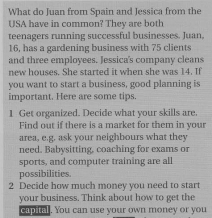 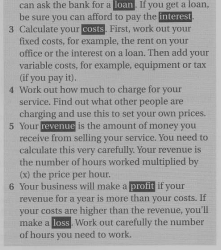 Reading Comprehension:match the questions from (a – f) with the paragraph from (1 – 6)
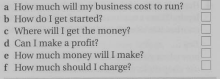 Vocabulary:
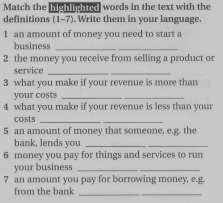 Thank You For Your ATTENTION
                Have A NICE DAY